Ekologie
Paleontologie

Jakub Horák
Paleontologie
  Jakub Horák
Paleontologie
Věda o životě v minulých geologických obdobích (pleistocén a dříve).
Paleontologie
  Jakub Horák
Archeologie
Paleontologie
  Jakub Horák
Archeologie 
Věda o artefaktech – lidských výtvorech.
Paleontologie
  Jakub Horák
Archeologie 
Věda o artefaktech – lidských výtvorech.

Geologie a klimatologie
Jsou velmi důležité pro paleontologii.
Paleontologie
  Jakub Horák
Vznik Země
Vznikla před 4,6 miliardami let.
Z prachu obíhajícího kolem rodící se hvězdy Slunce.
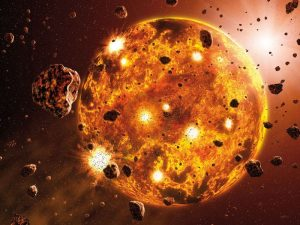 Paleontologie
  Jakub Horák
Důkazy

Nejstarší minerál zirkon před 4,4 miliardami let.
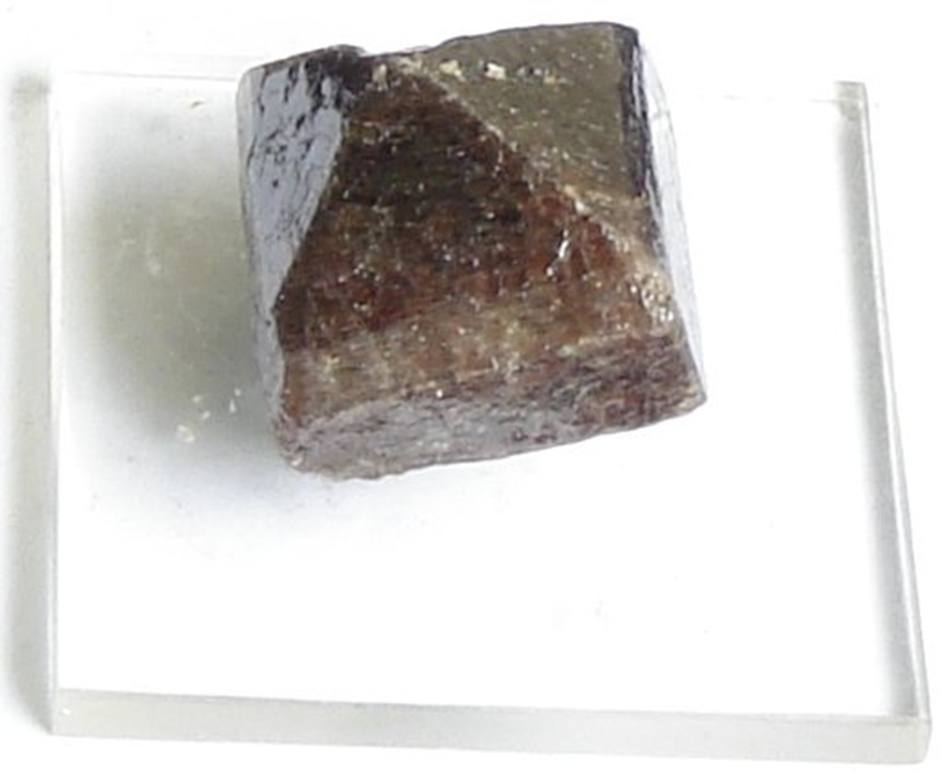 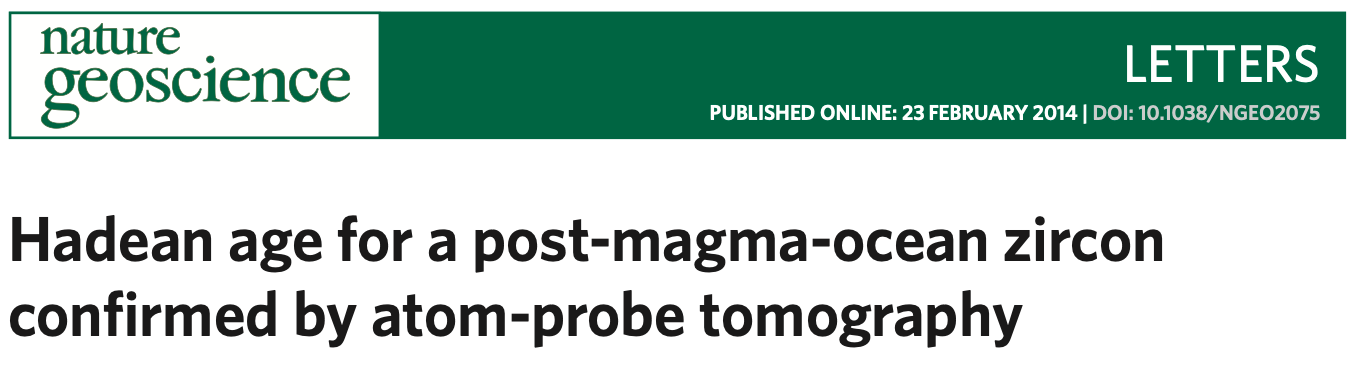 Paleontologie
  Jakub Horák
Důkazy
Nejstarší horniny 4,3 mld let (dnes v Kanadě).
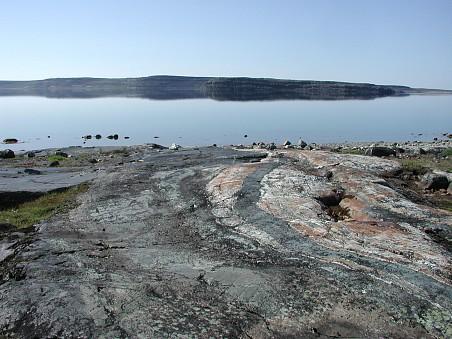 Paleontologie
  Jakub Horák
Vznik života
Paleontologie
  Jakub Horák
Vznik života

Život prý vznikl před 3,5 miliardami let.
Paleontologie
  Jakub Horák
Vznik života

Život prý vznikl před 3,5 miliardami let.
Šlo o vláknité mikrofosilie s metanovým metabolismem obývající podzemní hydrotermální systém v dnešní jižní Africe (kolonizovaly stěny).
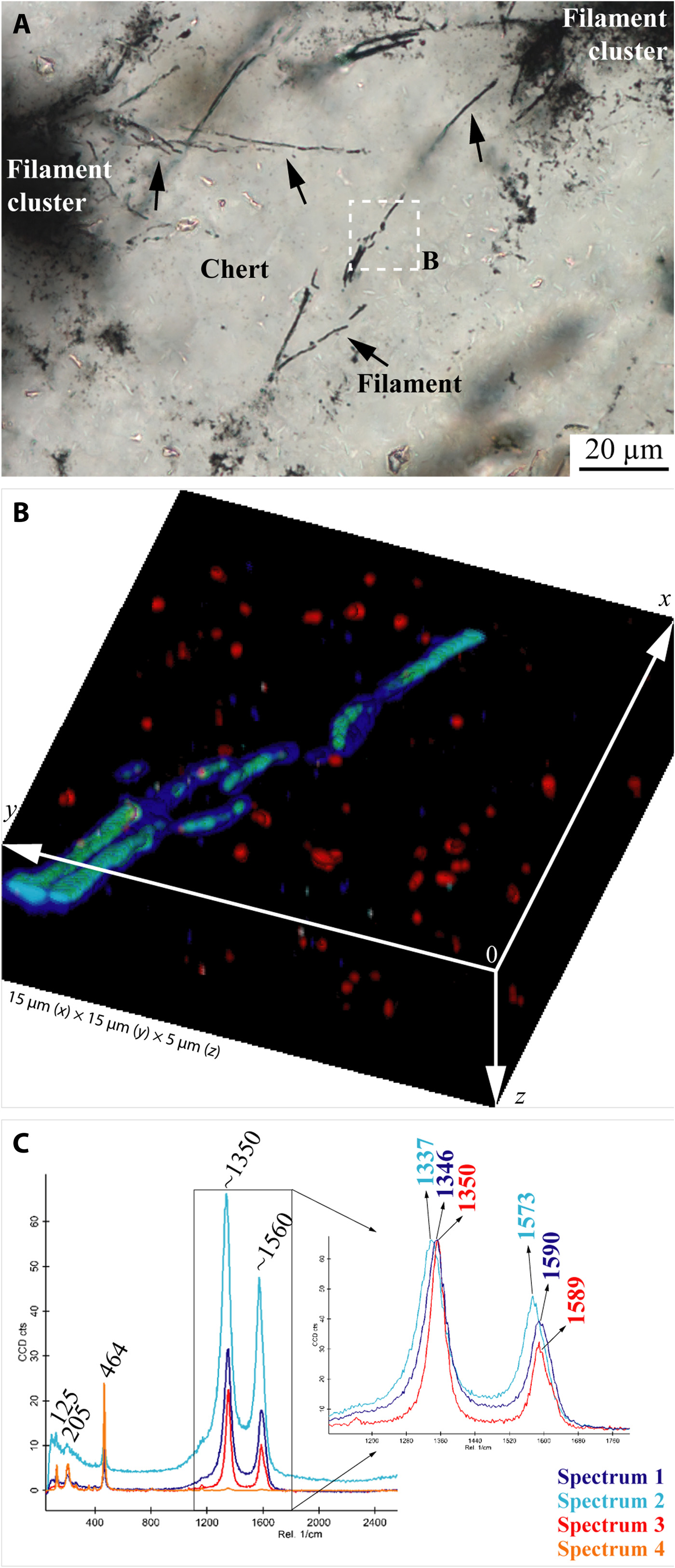 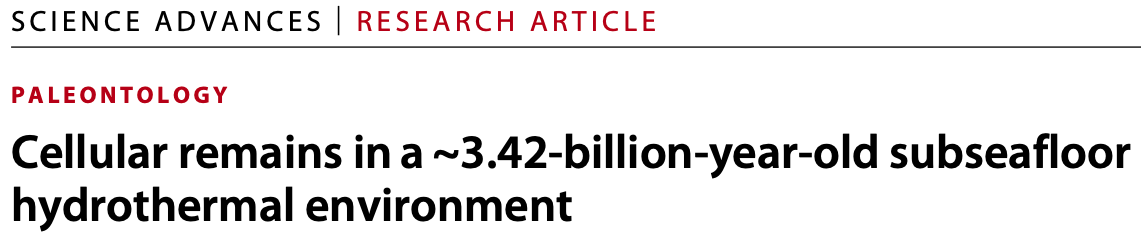 Paleontologie
  Jakub Horák
Vznik života

Tak ne. Bylo to už před 3,95 miliardami let.
Byl objeven biogenní grafit.
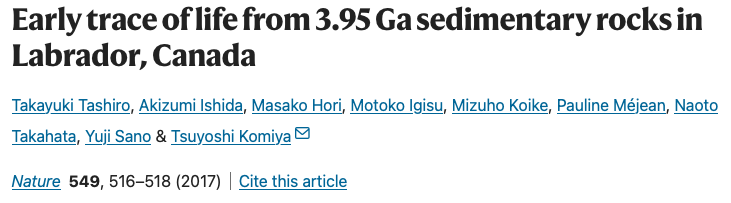 Paleontologie
  Jakub Horák
První organismy na planetě
Mezi prvními jednobuněčnými fotosyntetizujícícmi byly bakterie, sinice a stromatolity (Hlízovitá vápnitá biogenní usazenina bochníkovitého až polokulovitého tvaru. Dnes u Austrálie).
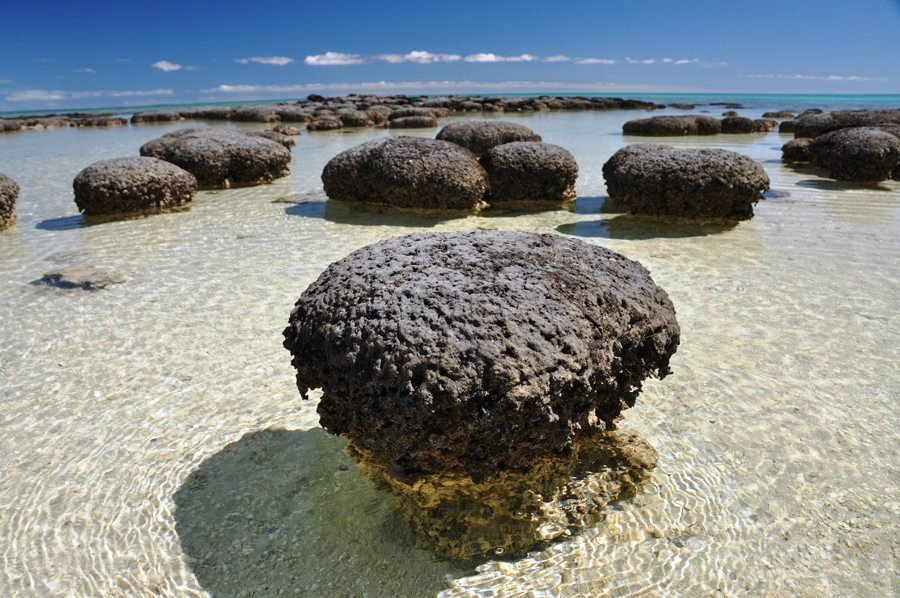 Paleontologie
  Jakub Horák
První živočichové na planetě

(Mnohobuněční) živočichové vznikly před 0,6 miliardami let (v období Pannotie).
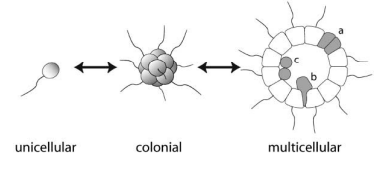 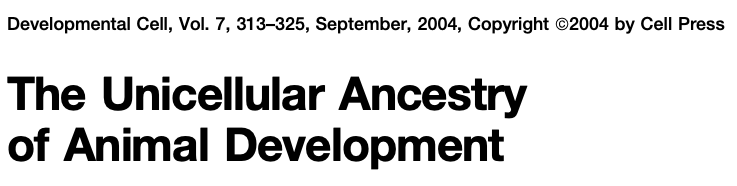 Paleontologie
  Jakub Horák
První živočichové na planetě

(Mnohobuněční) živočichové vznikly před 0,6 miliardami let (v období Pannotie).
Možná i 2 miliardy (v období Rodinie).
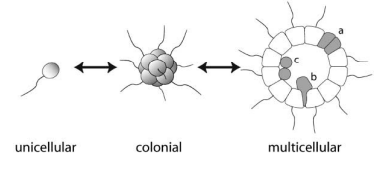 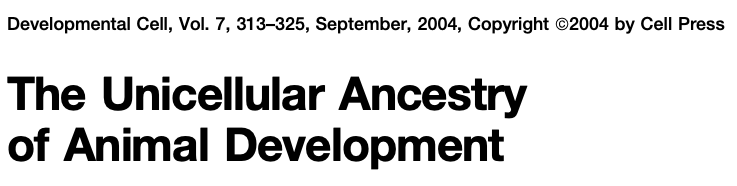 Paleontologie
  Jakub Horák
Fosilie
Zbytky a otisky organismů z minulých dob. Dnes i jejich stopy, výkaly (koprolity).
Paleontologie
  Jakub Horák
Fosilie
Zbytky a otisky organismů z minulých dob. Dnes i jejich stopy, výkaly (koprolity).
Někdy nazývané jako zkameněliny – ale ne všechny musí petrifikovat (např. v ledu, jantaru).
Paleontologie
  Jakub Horák
Fosilie
Zbytky a otisky organismů z minulých dob. Dnes i jejich stopy, výkaly (koprolity).
Někdy nazývané jako zkameněliny – ale ne všechny musí petrifikovat (např. v ledu, jantaru).
Zřetelný důkaz existence organismu.
Paleontologie
  Jakub Horák
Fosilie
Zbytky a otisky organismů z minulých dob. Dnes i jejich stopy, výkaly (koprolity).
Někdy nazývané jako zkameněliny – ale ne všechny musí petrifikovat (např. v ledu, jantaru).
Zřetelný důkaz existence organismu.
Představa o tvaru a stavbě organismu (proto není jantar fosilie).
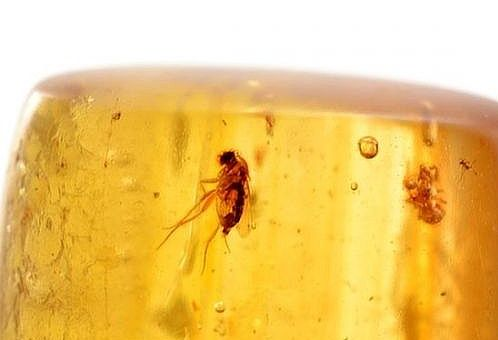 Paleontologie
  Jakub Horák
Fosilie
Zbytky a otisky organismů z minulých dob. Dnes i jejich stopy, výkaly (koprolity).
Někdy nazývané jako zkameněliny – ale ne všechny musí petrifikovat (např. v ledu, jantaru).
Zřetelný důkaz existence organismu.
Představa o tvaru a stavbě organismu (proto není jantar fosilie).
Starší než 10 000 let.
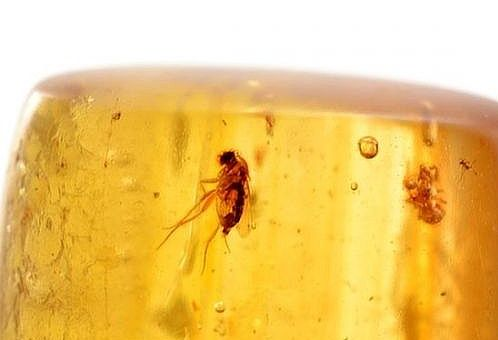 Paleontologie
  Jakub Horák
Fosilie
Zbytky a otisky organismů z minulých dob. Dnes i jejich stopy, výkaly (koprolity).
Někdy nazývané jako zkameněliny – ale ne všechny musí petrifikovat (např. v ledu, jantaru).
Zřetelný důkaz existence organismu.
Představa o tvaru a stavbě organismu (proto není jantar fosilie).
Starší než 10 000 let.
Není artefaktem (archeologie).
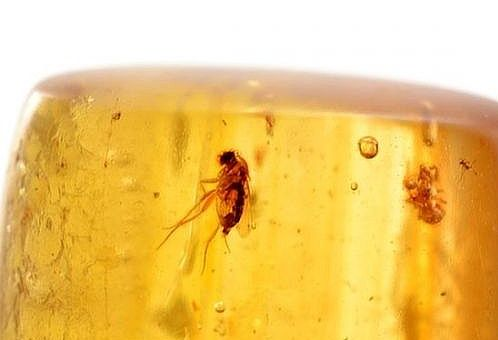 Paleontologie
  Jakub Horák
Fosilizace

Je v zásadě vzácná událost, která následuje po uhynutí. Musí uniknout rozkladačům.
Paleontologie
  Jakub Horák
Fosilizace

Je v zásadě vzácná událost, která následuje po uhynutí. Musí uniknout rozkladačům.
 
Nejznámější fosilie?
Paleontologie
  Jakub Horák
Fosilizace

Je v zásadě vzácná událost, která následuje po uhynutí. Musí uniknout rozkladačům.
 
Nejznámější fosilie:
Trilobiti
Dinosauři
Mamuti (?)
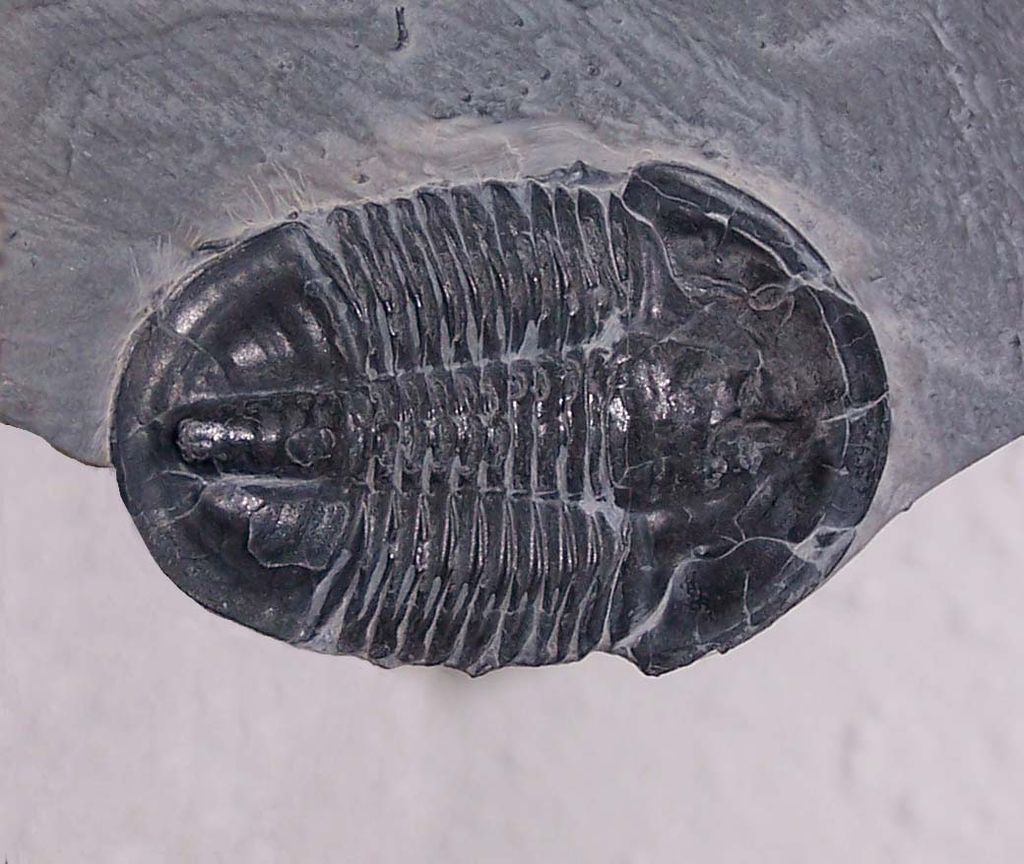 Paleontologie
  Jakub Horák
Fosilní záznam

Informace z nalezených fosilií.
Dnes lze odhadnout stáří až s 99,5% přesností – ale je to náročné.
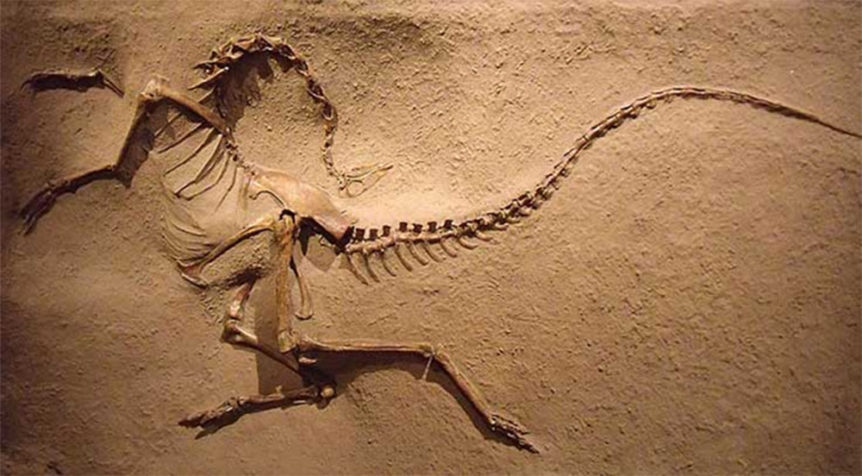 Paleontologie
  Jakub Horák
Zviřátko s příběhem
Paleontologie
  Jakub Horák
O zkamenělém ptáku Choceňském
Před 92 mil. let zahynulo u Chocně mládě ptakoještěra Ornithocheirus hlavaci.
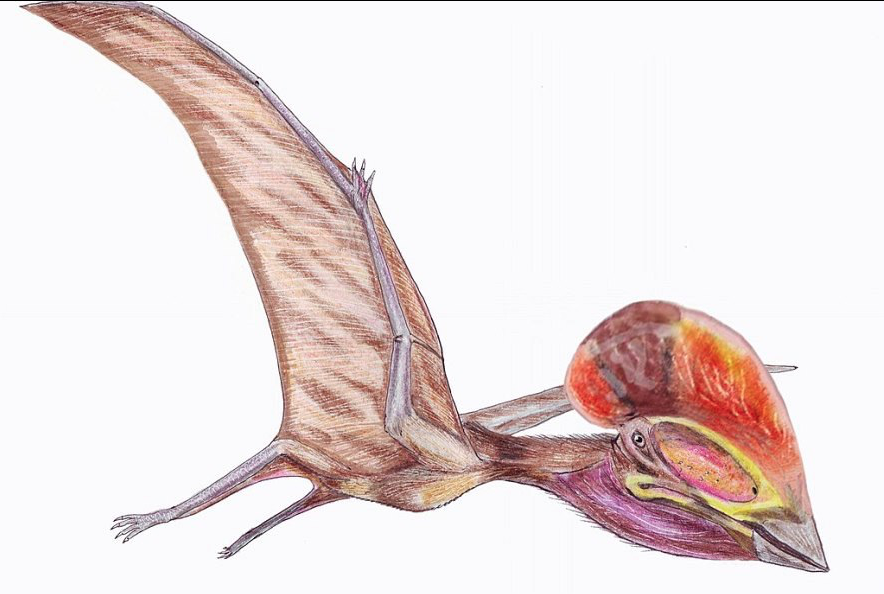 Paleontologie
  Jakub Horák
O zkamenělém ptáku Choceňském
Před 92 mil. let zahynulo u Chocně mládě ptakoještěra Ornithocheirus hlavaci.
1880 byla nalezena v opukovém lomu dosud jediná známá kostra ptakoještěra u nás.
Paleontologie
  Jakub Horák
O zkamenělém ptáku Choceňském
Před 92 mil. let zahynulo u Chocně mládě ptakoještěra Ornithocheirus hlavaci.
1880 byla nalezena v opukovém lomu dosud jediná známá kostra ptakoještěra u nás.
Většinu kostí si dělníci rozebrali na památku, ale krupařka Tomková je naprášila Hlaváčovi.
Paleontologie
  Jakub Horák
O zkamenělém ptáku Choceňském
Před 92 mil. let zahynulo u Chocně mládě ptakoještěra Ornithocheirus hlavaci.
1880 byla nalezena v opukovém lomu dosud jediná známá kostra ptakoještěra u nás.
Většinu kostí si dělníci rozebrali na památku, ale krupařka Tomková je naprášila Hlaváčovi.
Lékárník František Hlaváč doběhl na místo sebral to, co zbylo a poslal Fričovi.
Paleontologie
  Jakub Horák
O zkamenělém ptáku Choceňském
Před 92 mil. let zahynulo u Chocně mládě ptakoještěra Ornithocheirus hlavaci.
1880 byla nalezena v opukovém lomu dosud jediná známá kostra ptakoještěra u nás.
Většinu kostí si dělníci rozebrali na památku, ale krupařka Tomková je naprášila Hlaváčovi.
Lékárník František Hlaváč doběhl na místo sebral to, co zbylo a poslal Fričovi.
1881 ji Antonín Frič popsal jako: Cretornis Hlaváči, pozůstatek křídla pravěkého ptáka, poněkud podobného labuti.
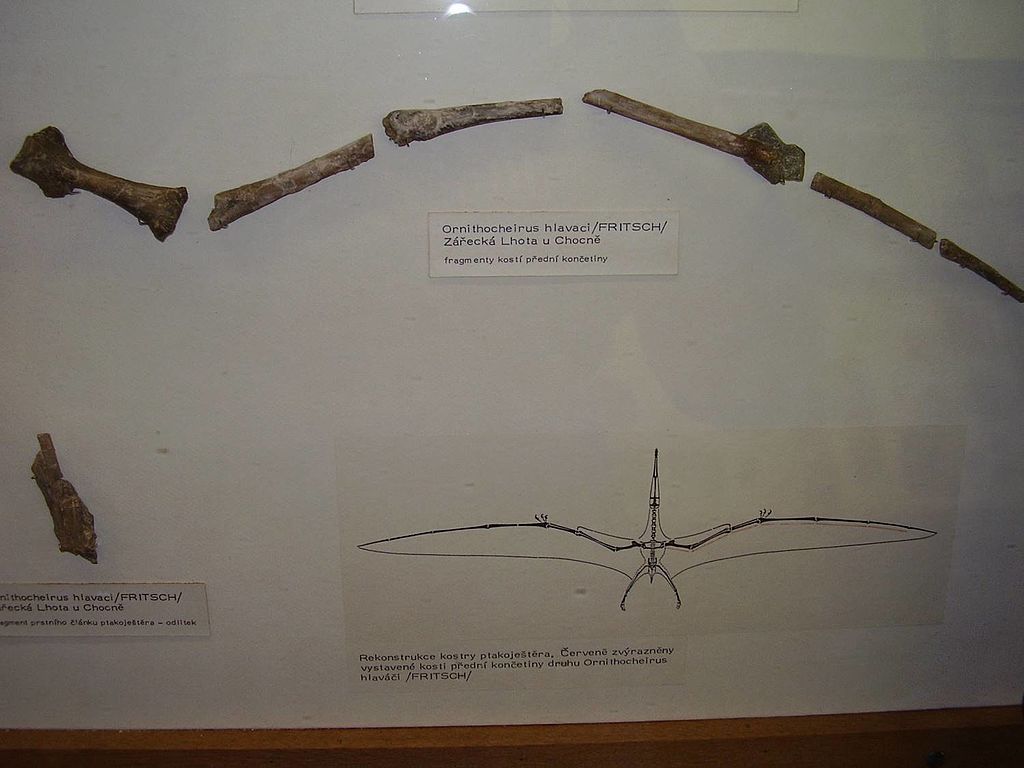 Paleontologie
  Jakub Horák
O zkamenělém ptáku Choceňském
Před 92 mil. let zahynulo u Chocně mládě ptakoještěra Ornithocheirus hlavaci.
1880 byla nalezena v opukovém lomu dosud jediná známá kostra ptakoještěra u nás.
Většinu kostí si dělníci rozebrali na památku, ale krupařka Tomková je naprášila Hlaváčovi.
Lékárník František Hlaváč doběhl na místo sebral to, co zbylo a poslal Fričovi.
1881 ji Antonín Frič popsal jako: Cretornis Hlaváči, pozůstatek křídla pravěkého ptáka, poněkud podobného labuti.
1888 ji brit Richard Lydekker překlasifikoval jako Ornithochirus hlavatschi.
Paleontologie
  Jakub Horák
O zkamenělém ptáku Choceňském
Před 92 mil. let zahynulo u Chocně mládě ptakoještěra Ornithocheirus hlavaci.
1880 byla nalezena v opukovém lomu dosud jediná známá kostra ptakoještěra u nás.
Většinu kostí si dělníci rozebrali na památku, ale krupařka Tomková je naprášila Hlaváčovi.
Lékárník František Hlaváč doběhl na místo sebral to, co zbylo a poslal Fričovi.
1881 ji Antonín Frič popsal jako: Cretornis Hlaváči, pozůstatek křídla pravěkého ptáka, poněkud podobného labuti.
1888 ji brit Richard Lydekker překlasifikoval jako Ornithochirus hlavatschi.
Pak vše utichlo.
Paleontologie
  Jakub Horák
O zkamenělém ptáku Choceňském
Před 92 mil. let zahynulo u Chocně mládě ptakoještěra Ornithocheirus hlavaci.
1880 byla nalezena v opukovém lomu dosud jediná známá kostra ptakoještěra u nás.
Většinu kostí si dělníci rozebrali na památku, ale krupařka Tomková je naprášila Hlaváčovi.
Lékárník František Hlaváč doběhl na místo sebral to, co zbylo a poslal Fričovi.
1881 ji Antonín Frič popsal jako: Cretornis Hlaváči, pozůstatek křídla pravěkého ptáka, poněkud podobného labuti.
1888 ji brit Richard Lydekker překlasifikoval jako Ornithochirus hlavatschi.
Pak vše utichlo.
1997 přeřazen do Pteranodontidae.
Paleontologie
  Jakub Horák
O zkamenělém ptáku Choceňském
Před 92 mil. let zahynulo u Chocně mládě ptakoještěra Ornithocheirus hlavaci.
1880 byla nalezena v opukovém lomu dosud jediná známá kostra ptakoještěra u nás.
Většinu kostí si dělníci rozebrali na památku, ale krupařka Tomková je naprášila Hlaváčovi.
Lékárník František Hlaváč doběhl na místo sebral to, co zbylo a poslal Fričovi.
1881 ji Antonín Frič popsal jako: Cretornis Hlaváči, pozůstatek křídla pravěkého ptáka, poněkud podobného labuti.
1888 ji brit Richard Lydekker překlasifikoval jako Ornithochirus hlavatschi.
Pak vše utichlo.
1997 přeřazen do Pteranodontidae.
2010 do Azhdarchidae (největší létající obludy).
Paleontologie
  Jakub Horák
O zkamenělém ptáku Choceňském
Před 92 mil. let zahynulo u Chocně mládě ptakoještěra Ornithocheirus hlavaci.
1880 byla nalezena v opukovém lomu dosud jediná známá kostra ptakoještěra u nás.
Většinu kostí si dělníci rozebrali na památku, ale krupařka Tomková je naprášila Hlaváčovi.
Lékárník František Hlaváč doběhl na místo sebral to, co zbylo a poslal Fričovi.
1881 ji Antonín Frič popsal jako: Cretornis Hlaváči, pozůstatek křídla pravěkého ptáka, poněkud podobného labuti.
1888 ji brit Richard Lydekker překlasifikoval jako Ornithochirus hlavatschi.
Pak vše utichlo.
1997 přeřazen do Pteranodontidae.
2010 do Azhdarchidae (největší létající obludy).
2015 neazdarchidní azdarchoid (první pterosaur z východní polokoule).
Paleontologie
  Jakub Horák
O zkamenělém ptáku Choceňském
Před 92 mil. let zahynulo u Chocně mládě ptakoještěra Ornithocheirus hlavaci.
1880 byla nalezena v opukovém lomu dosud jediná známá kostra ptakoještěra u nás.
Většinu kostí si dělníci rozebrali na památku, ale krupařka Tomková je naprášila Hlaváčovi.
Lékárník František Hlaváč doběhl na místo sebral to, co zbylo a poslal Fričovi.
1881 ji Antonín Frič popsal jako: Cretornis Hlaváči, pozůstatek křídla pravěkého ptáka, poněkud podobného labuti.
1888 ji brit Richard Lydekker překlasifikoval jako Ornithochirus hlavatschi.
Pak vše utichlo.
1997 přeřazen do Pteranodontidae.
2010 do Azhdarchidae (největší létající obludy).
2015 neazdarchidní azdarchoid (první pterosaur z východní polokoule).
2018 Nyctosaurid.
Paleontologie
  Jakub Horák
O zkamenělém ptáku Choceňském
Před 92 mil. let zahynulo u Chocně mládě ptakoještěra Ornithocheirus hlavaci.
1880 byla nalezena v opukovém lomu dosud jediná známá kostra ptakoještěra u nás.
Většinu kostí si dělníci rozebrali na památku, ale krupařka Tomková je naprášila Hlaváčovi.
Lékárník František Hlaváč doběhl na místo sebral to, co zbylo a poslal Fričovi.
1881 ji Antonín Frič popsal jako: Cretornis Hlaváči, pozůstatek křídla pravěkého ptáka, poněkud podobného labuti.
1888 ji brit Richard Lydekker překlasifikoval jako Ornithochirus hlavatschi.
Pak vše utichlo.
1997 přeřazen do Pteranodontidae.
2010 do Azhdarchidae (největší létající obludy).
2015 neazdarchidní azdarchoid (první pterosaur z východní polokoule).
2018 Nyctosaurid.
Nejstarší známý zástupce velké skupiny ptakoještěrů?
Paleontologie
  Jakub Horák
O zkamenělém ptáku Choceňském
Před 92 mil. let zahynulo u Chocně mládě ptakoještěra Ornithocheirus hlavaci.
1880 byla nalezena v opukovém lomu dosud jediná známá kostra ptakoještěra u nás.
Většinu kostí si dělníci rozebrali na památku, ale krupařka Tomková je naprášila Hlaváčovi.
Lékárník František Hlaváč doběhl na místo sebral to, co zbylo a poslal Fričovi.
1881 ji Antonín Frič popsal jako: Cretornis Hlaváči, pozůstatek křídla pravěkého ptáka, poněkud podobného labuti.
1888 ji brit Richard Lydekker překlasifikoval jako Ornithochirus hlavatschi.
Pak vše utichlo.
1997 přeřazen do Pteranodontidae.
2010 do Azhdarchidae (největší létající obludy).
2015 neazdarchidní azdarchoid (první pterosaur z východní polokoule).
2018 Nyctosaurid.
Nejstarší známý zástupce velké skupiny ptakoještěrů?
Dnes v NM.
Paleontologie
  Jakub Horák
Vůdčí fosilie

Dostatečně charakteristická pro určité horizonty usazených hornin.
Ideálně početný kosmopolitní generalista, který se vyskytoval krátce.
Pomocí nich – biostratigrafie (důležitá pro geology a ropný průmysl).
Amoniti jsou nej.
Dále koráli, graptoliti, ramenonožci, trilobiti a ježovky.
Konodonti za použití mikroskopu. 
Zuby savců.
Paleontologie
  Jakub Horák
Fosilie charakteristické pro různé geologické éry
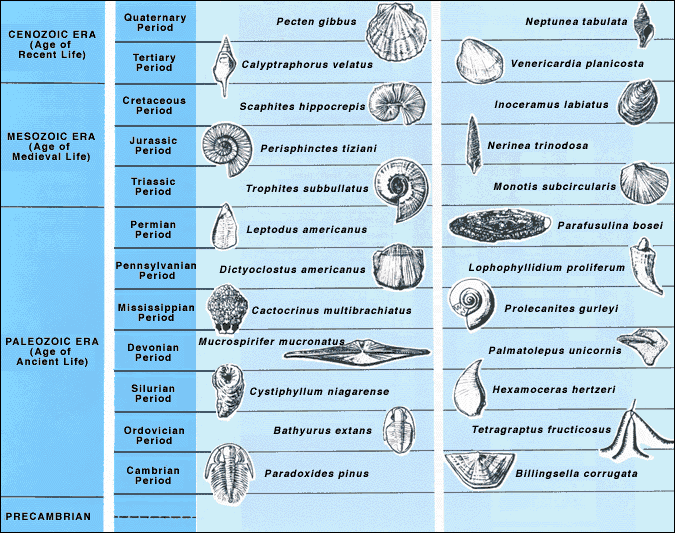 Paleontologie
  Jakub Horák
Nejčastější fosilie
Kosti
Zuby
Schránky (ulity)
Skořápky vajec
Krunýře
Z měkkých částí: mumie (suché prostředí nebo zmrznutí, bažiny, ohořelá těla, parohy atd.)
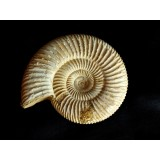 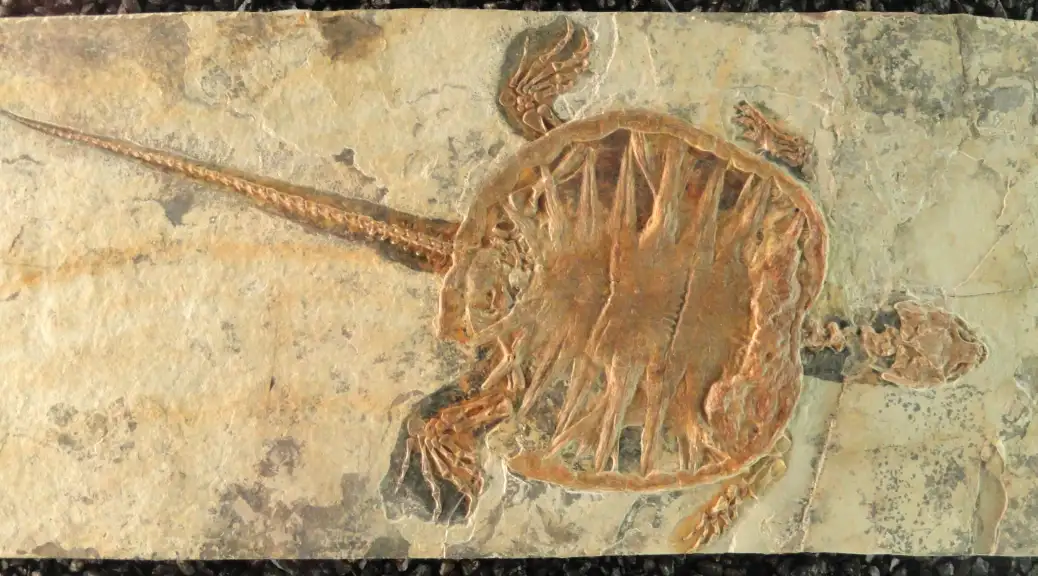 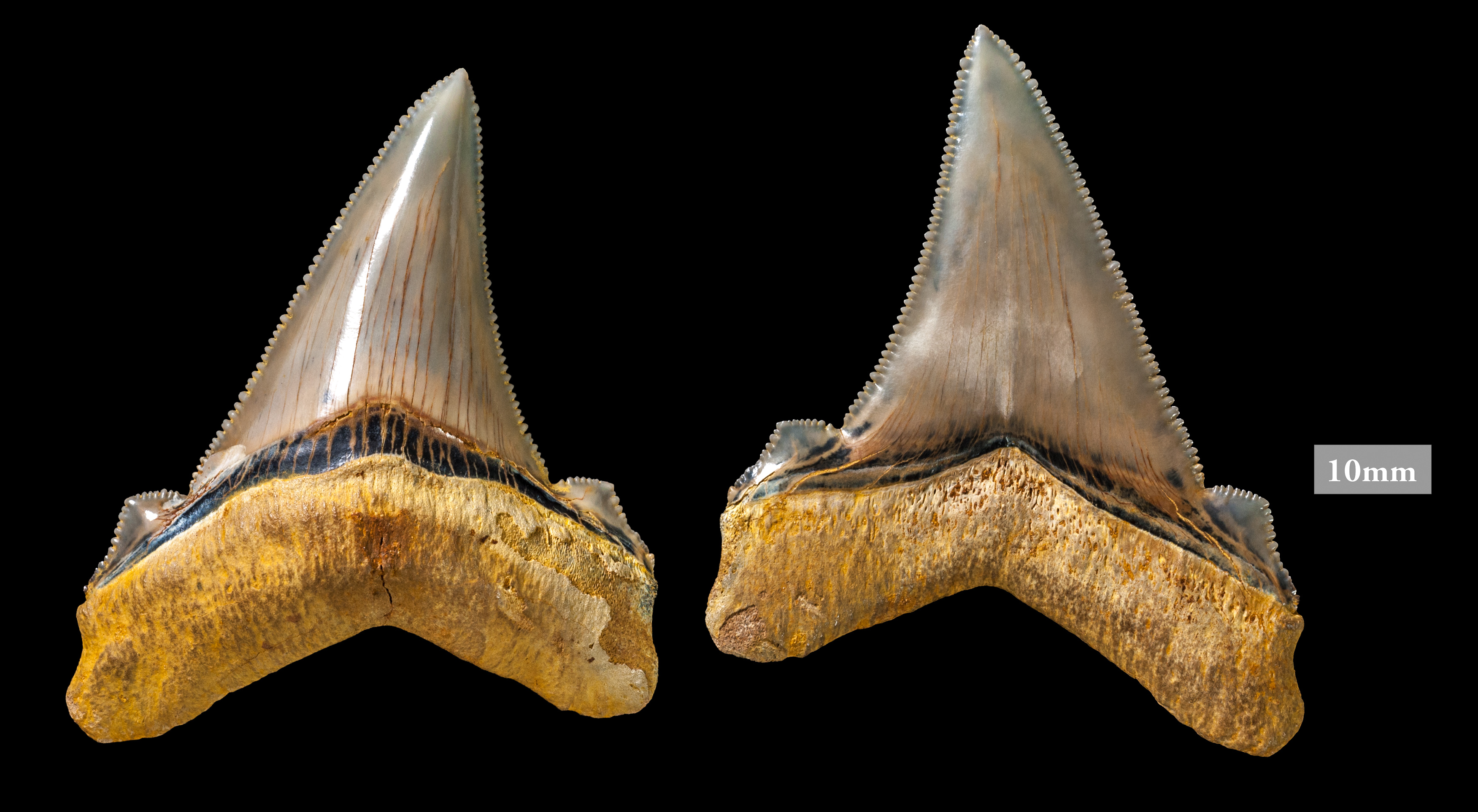 Paleontologie
  Jakub Horák
Vznik

Živočich uvízne pod vodou v usazenině a tvrdé části zůstanou zachovány nebo zanechají dutinu.
Nejvíce v usazených horninách – břidlice, vápenec, pískovec.
Paleontologie
  Jakub Horák
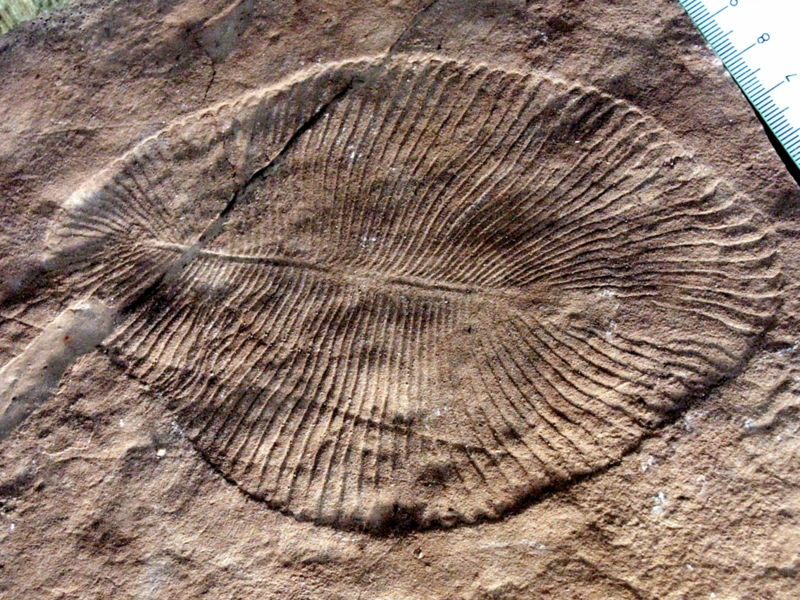 Ediacara Hills - Austrálie

Nejstarší mnohobuněční živočichové? Lišejníky, řasy, houby, mezistupeň rostliny a živočichové?
Ediakarium (poslední fáze starohor).
Ediakarská fauna.
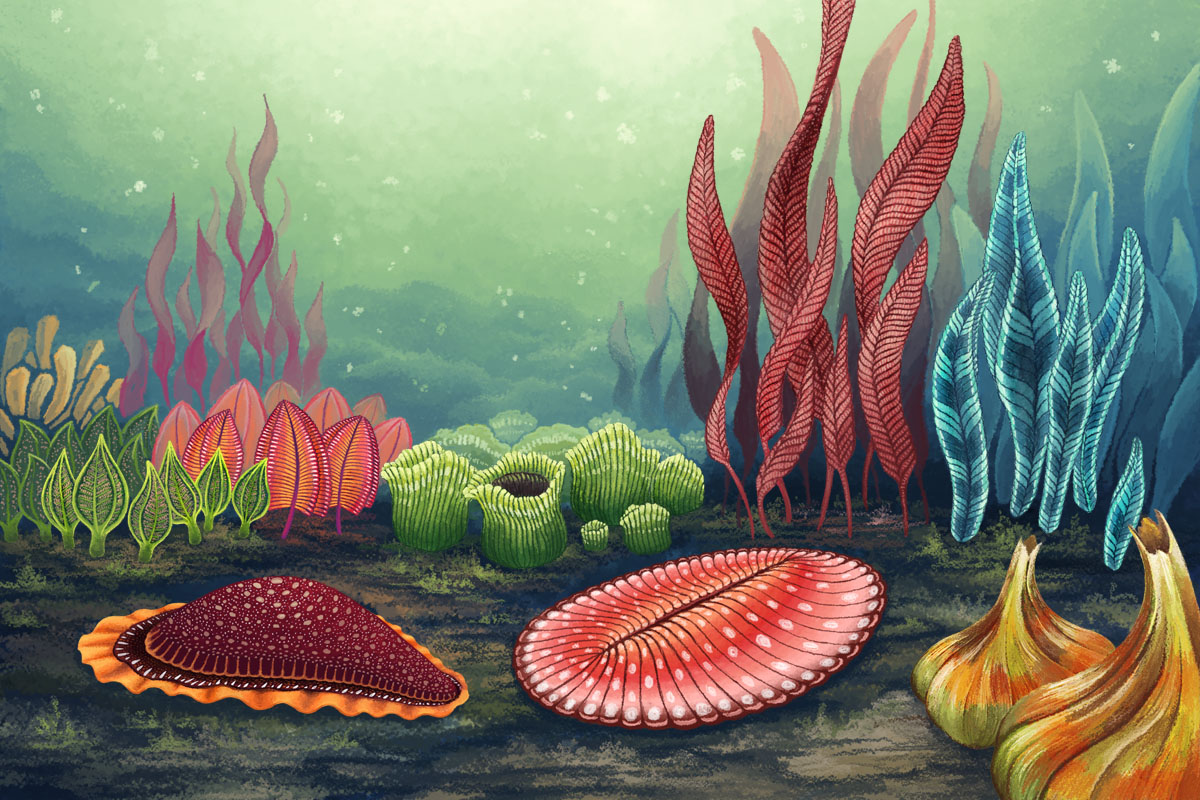 Paleontologie
  Jakub Horák
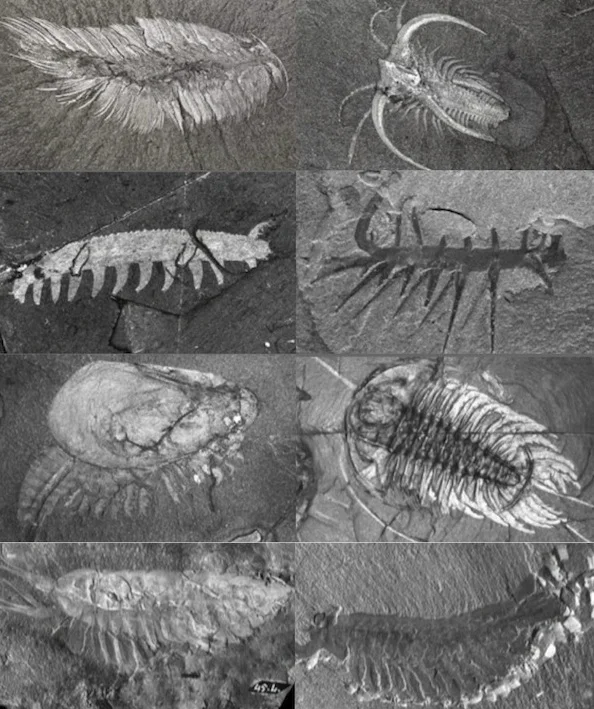 Burgesské břidlice

Kanada, Skalisté hory.
Střední kambrium, 505 mil. Let.
Jedno z nejstarších nalezišť na Zemi.
Trilobiti s tykadly.
Paleontologie
  Jakub Horák
Solnhofen - Německo

Žluté vápence z období svrchní jury.
Archaeopteryx.
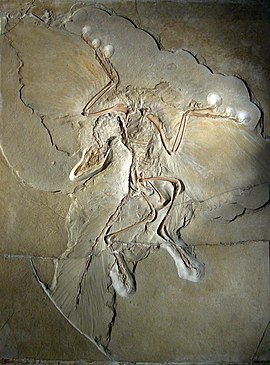 Paleontologie
  Jakub Horák
Barrandien

Starší prvohory.
Teplé mělké moře.
Trilobiti, ramenonožci, lilijice.
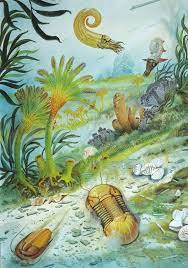 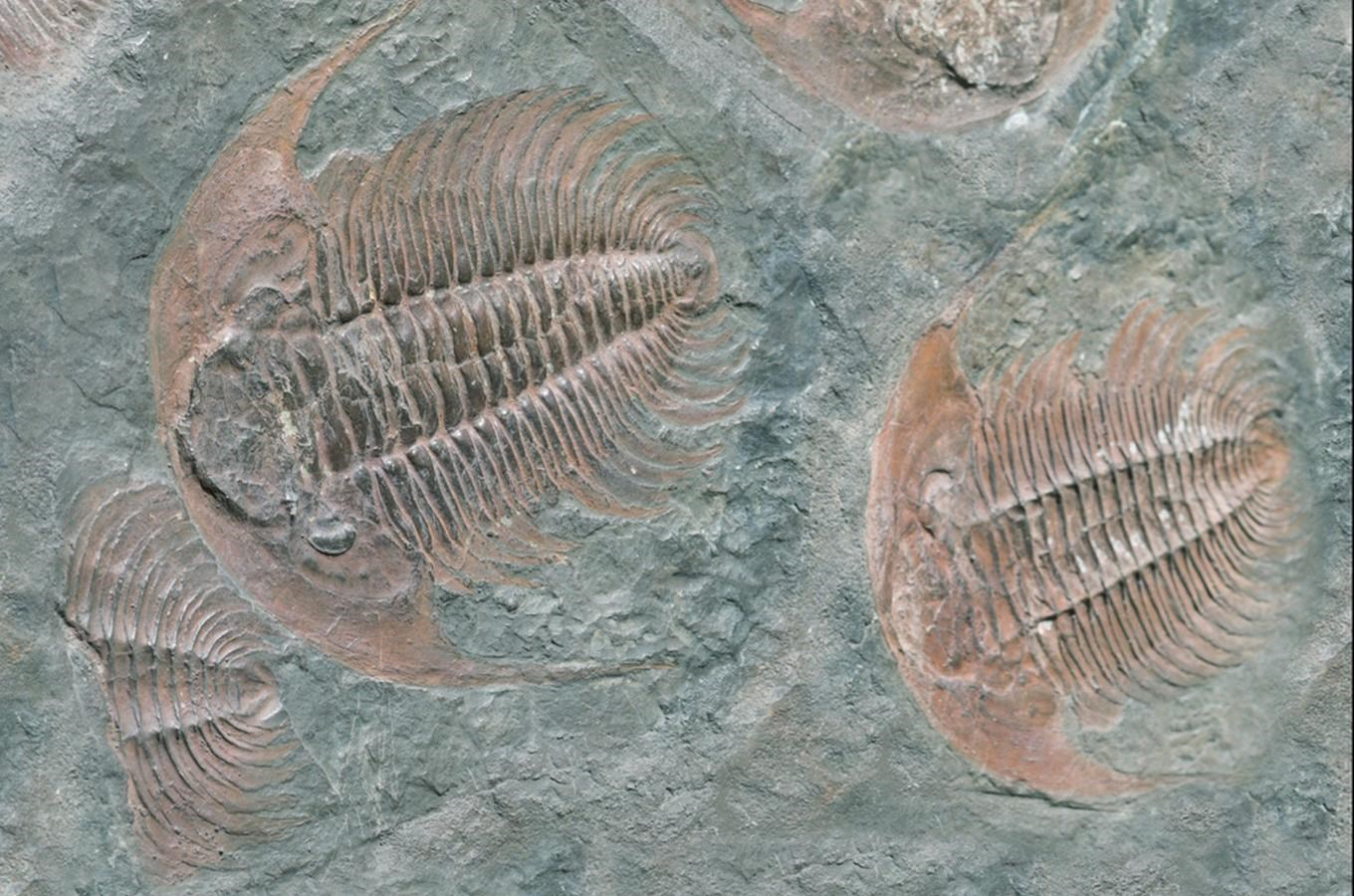